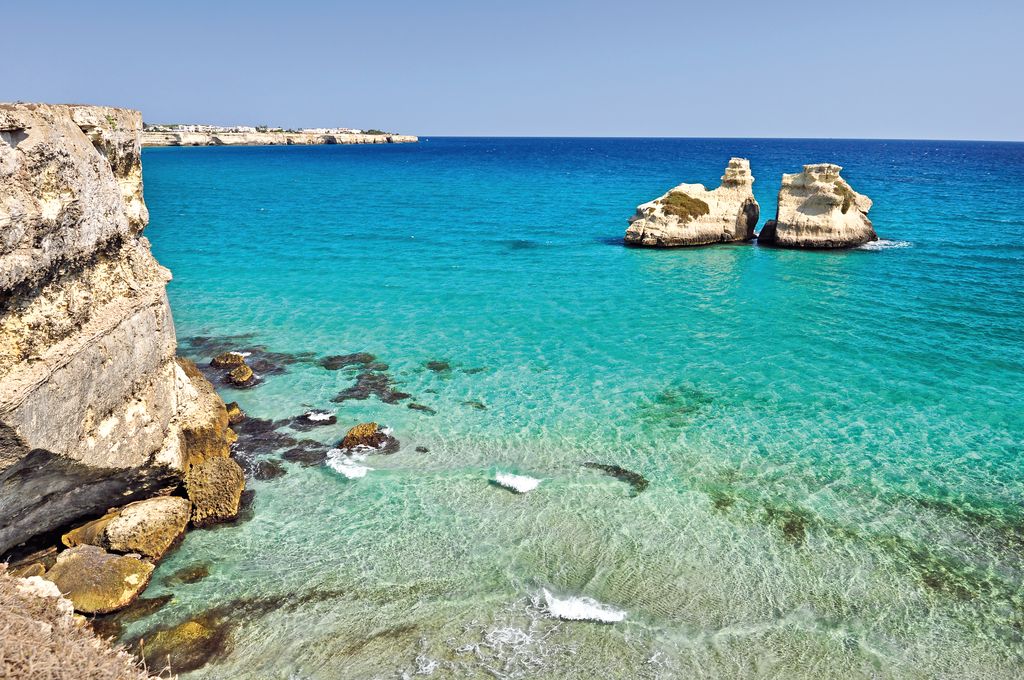 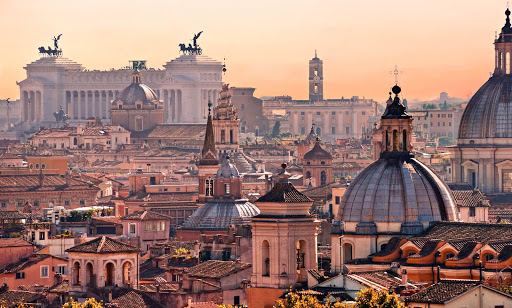 PAESI e PAESAGGIItalia centrale
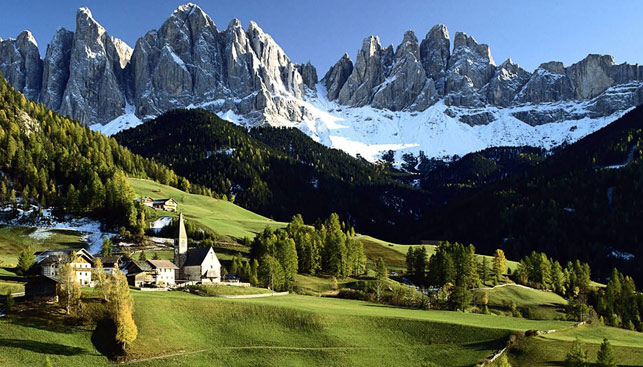 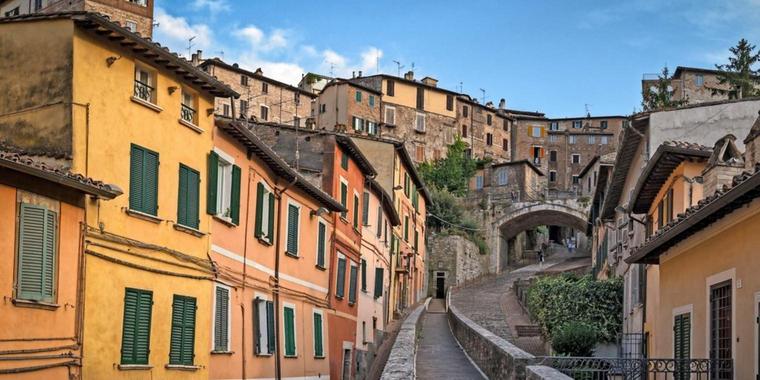 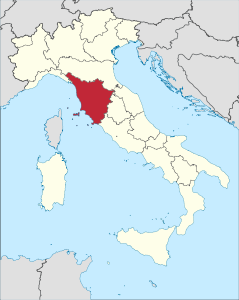 TOSCANA
Regione del centro Italia, la Toscana presenta un territorio molto variegato, dagli Appennini, alle colline, fino alle spiagge bagnate dal mar Tirreno.
Arcipelago Toscano
Situato tra il mar Ligure e il mar Tirreno, è il più grande parco marino d’Europa. Ciò che lo contraddistingue è l’unicità di ogni isola, ognuna con una propria cultura, storia, arte e vegetazione. E’ composto da sette isole maggiori tra cui l’isola Elba, la più grande in Italia dopo le regioni di Sicilia e Sardegna.
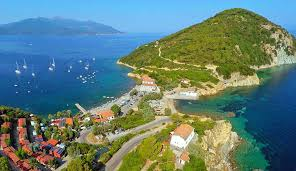 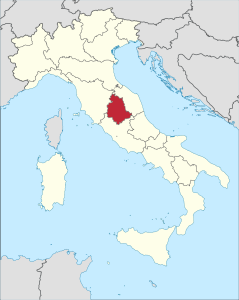 UMBRIA
Anche detta «cuore verde d’Italia», l’Umbria è una regione del centro Italia caratterizzata da una spiccata varietà di paesaggi dato il continuo susseguirsi di aree collinari e valli.
Assisi
Tipico esempio di borgo umbro arroccato su una collina con vista sulla valle. Il suo valore storico e artistico è riconosciuto in tutto il mondo. Da qui partì San Francesco per la sua missione volta a cambiare la chiesa.
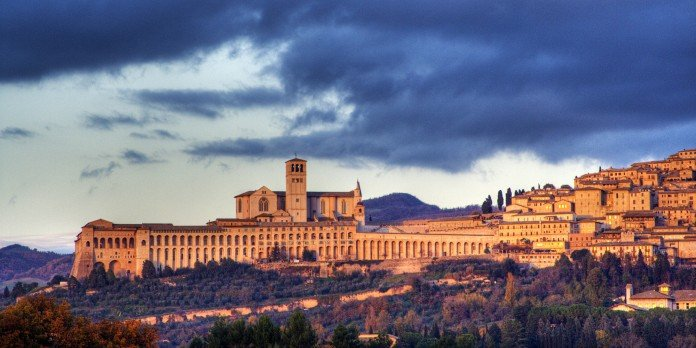 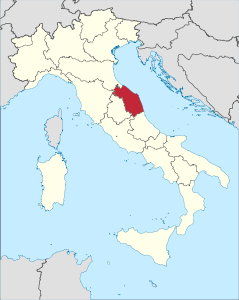 MARCHE
Caratteristica di questa regione del centro Italia è l’omogeneità del territorio, il 70% è infatti collinare e gran parte dei centri abitati si trovano sulle sommità dei rilievi.
Monti Sibillini
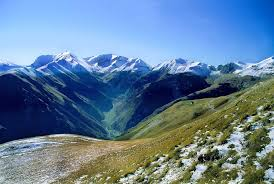 Parco nazionale, è una catena di rocce calcaree che si estendono per circa 40 km tra Marche e Umbria. Una parte di queste, le cosiddette «Lame Rosse» sono considerate il Gran Canyon d’Italia.
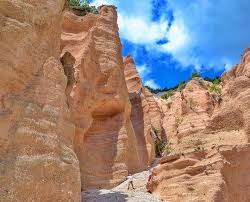 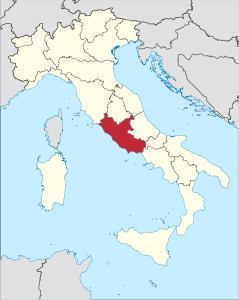 LAZIO
E’ la seconda regione più popolata d’Italia dopo la Lombardia, al suo interno si trova la Città del Vaticano. Il territorio è eterogeneo con prevalenza di zone collinari.
Golfo di Gaeta
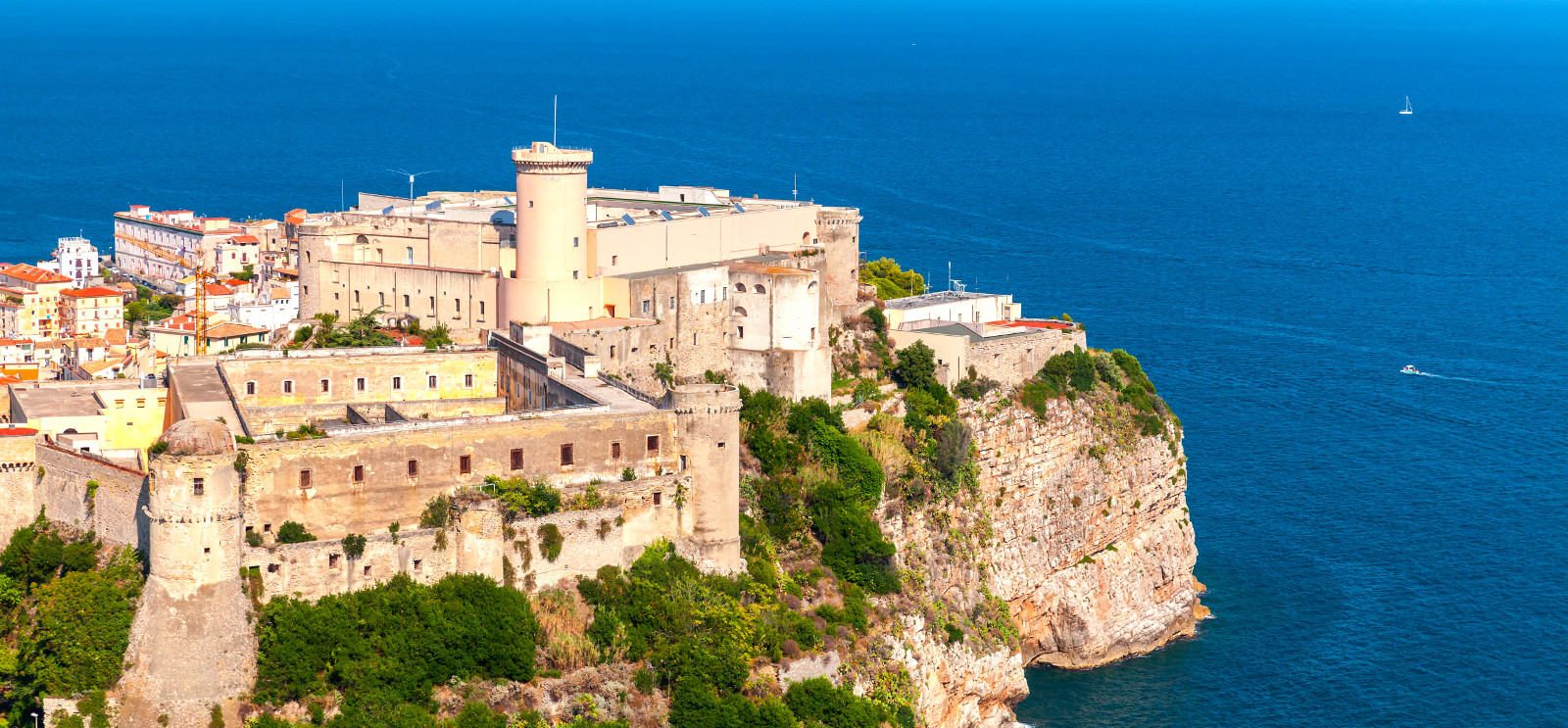 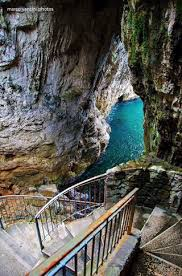 Situato lungo la costa finale-meridionale della regione, questa località attrae moltissimi turismi per la particolarità delle coste che la caratterizzano e per i  caratteristici borghi, come Gaeta o Sperlonga, a picco sul mare.
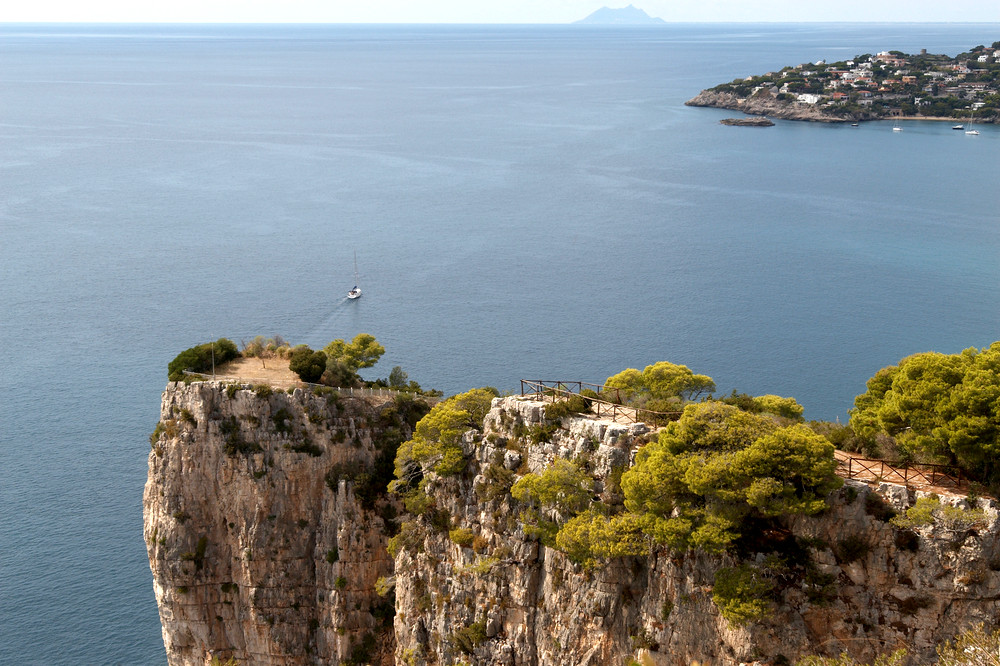 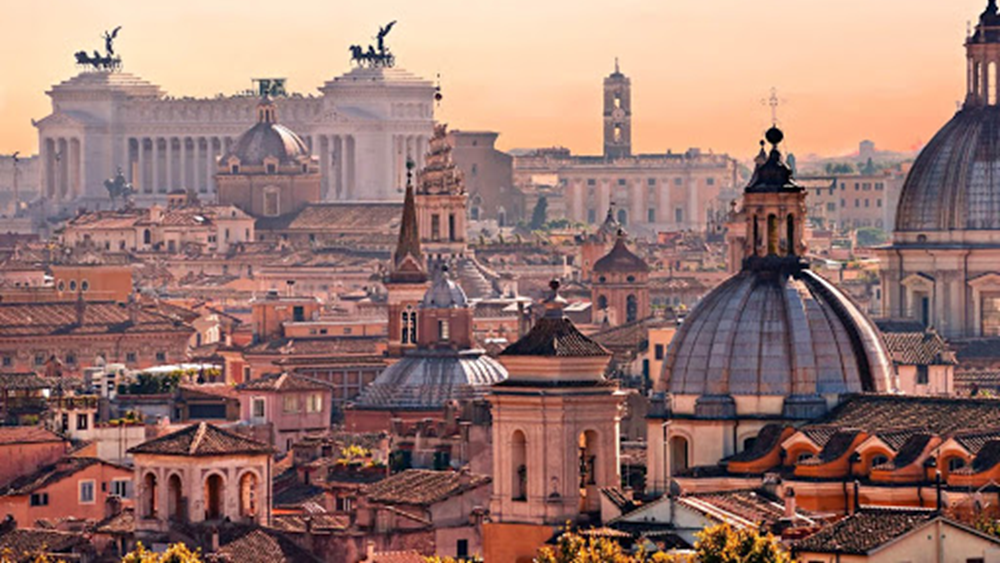 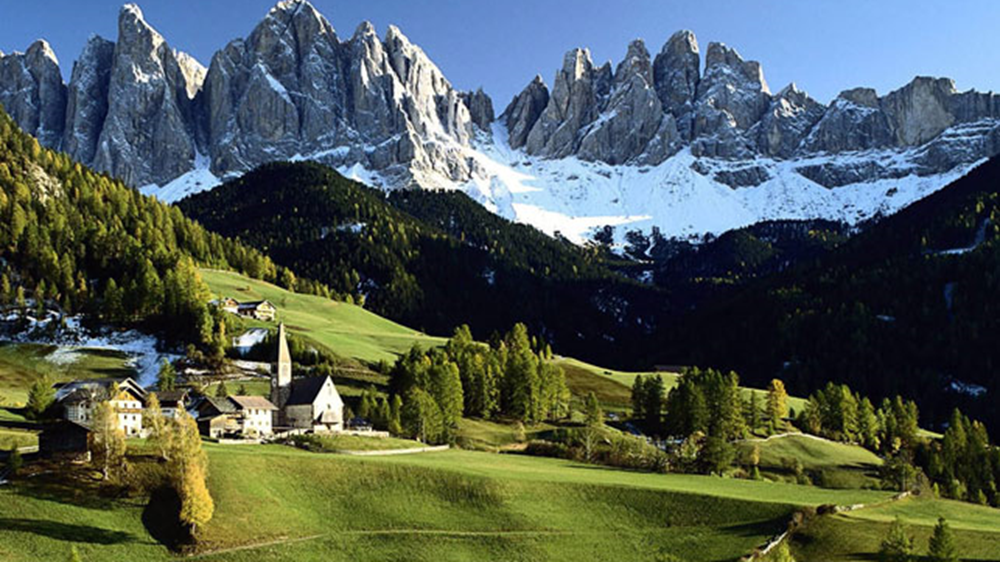 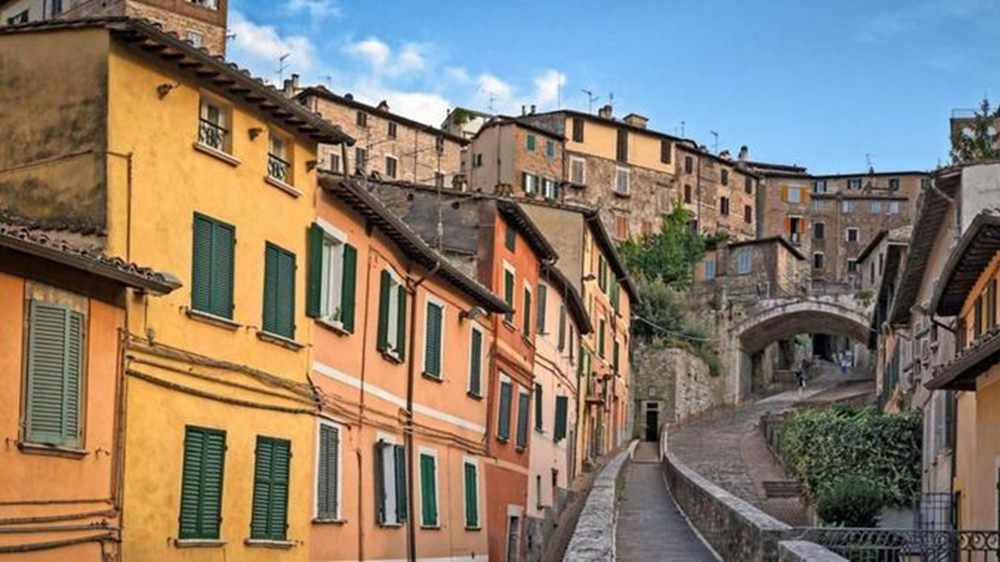 Francesca Cavaiola, Alessia Della Ducata